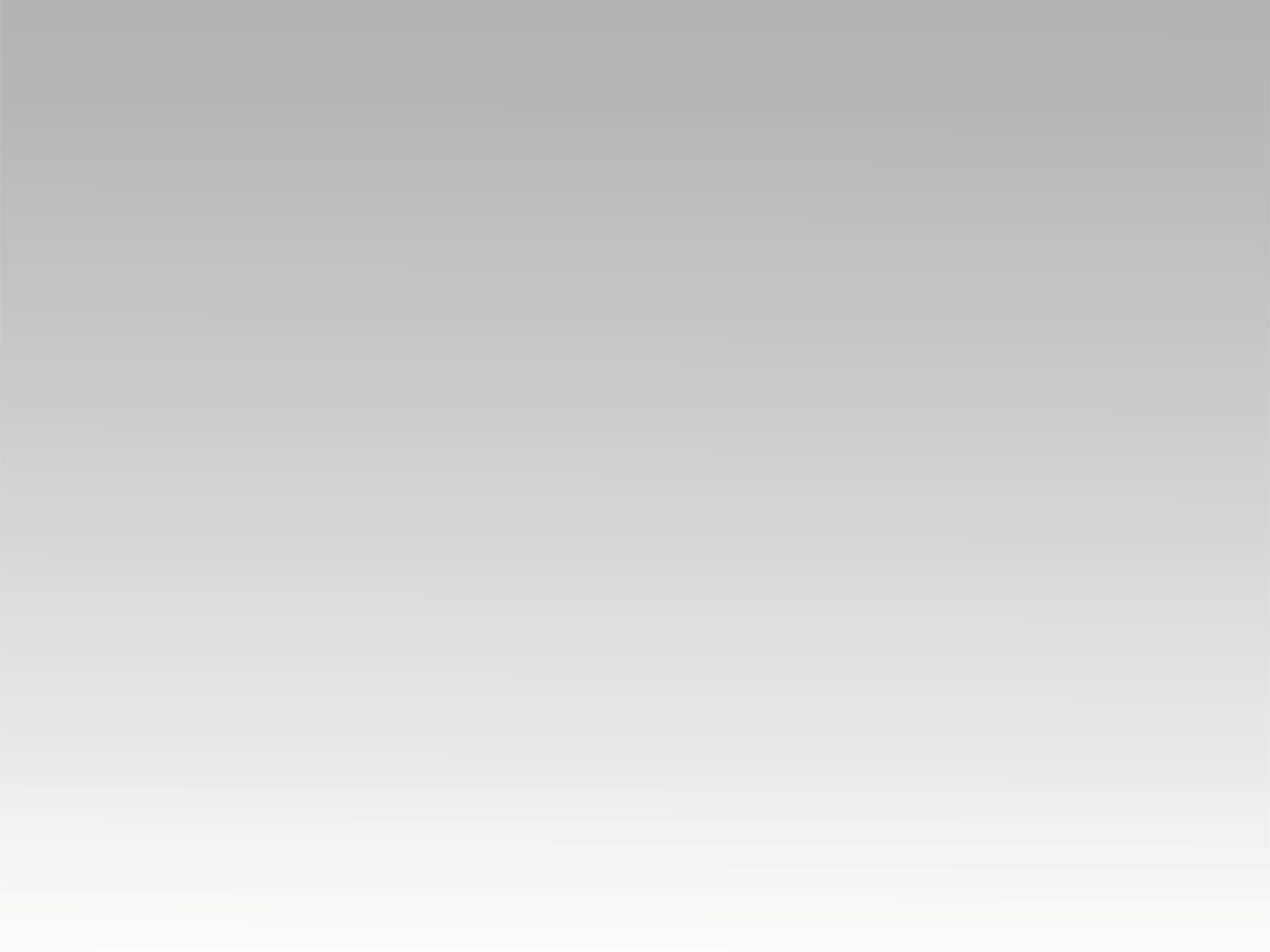 ترنيمة 
روحك لنا
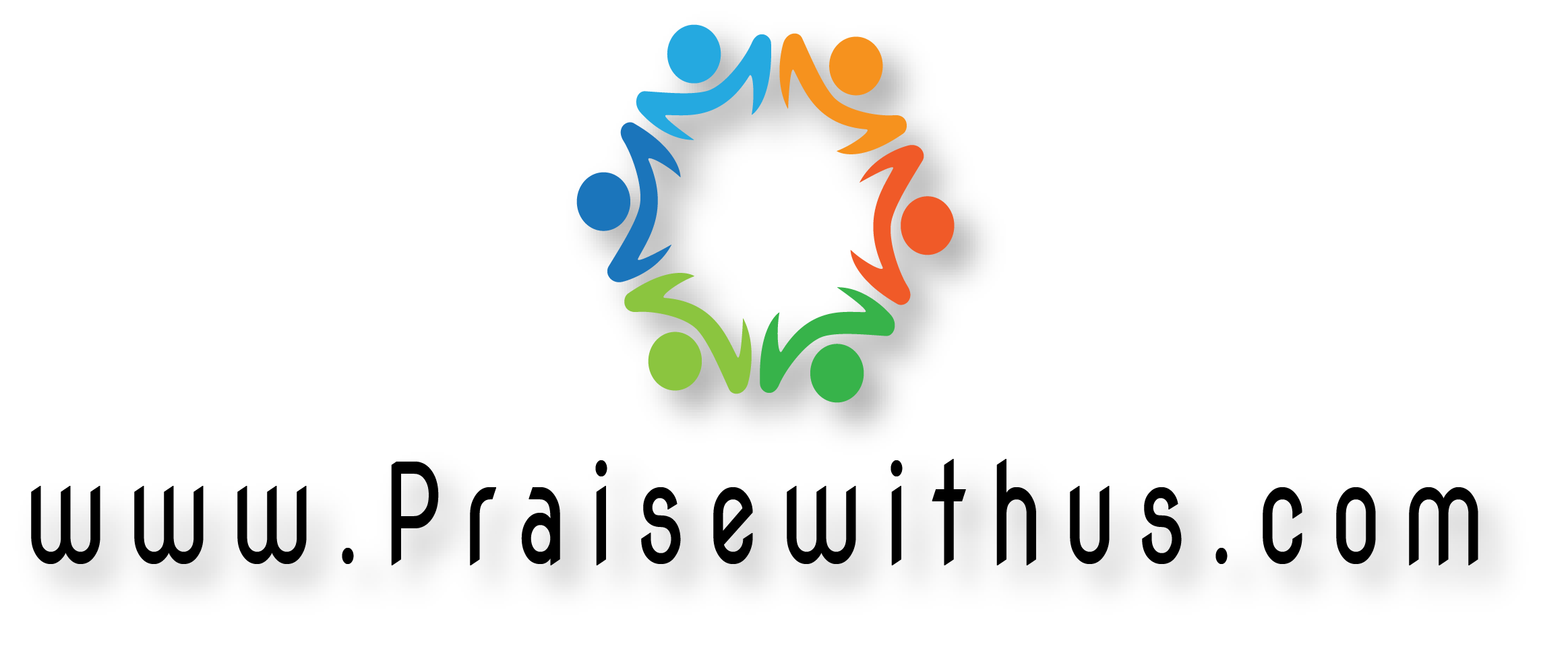 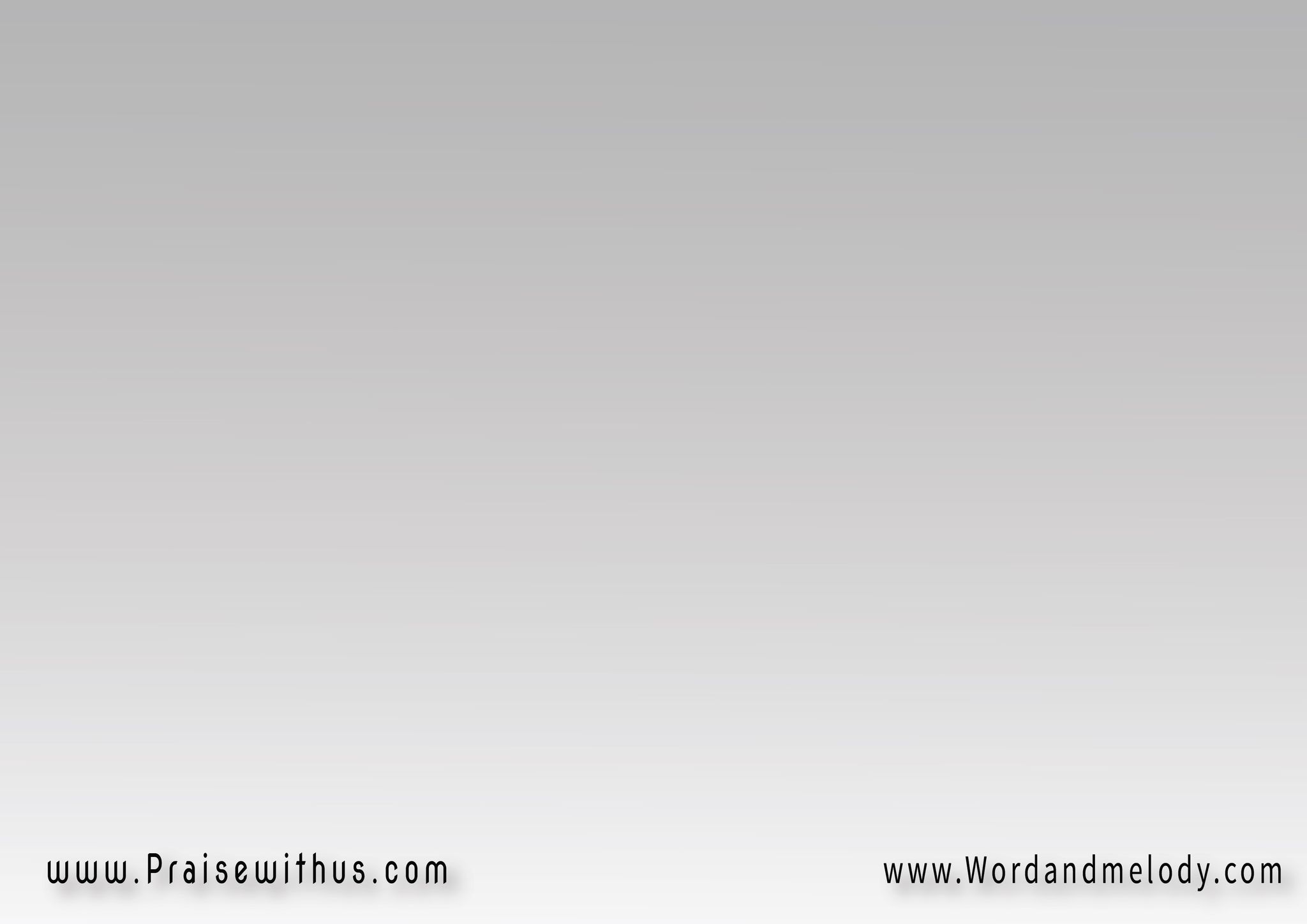 روحك لنـا يشعل قلوبنـا  
يملؤنــا بقـوة بقـوة   
إبليس عدونا مسحوق أمامنا   
مـــداس بعـــزة
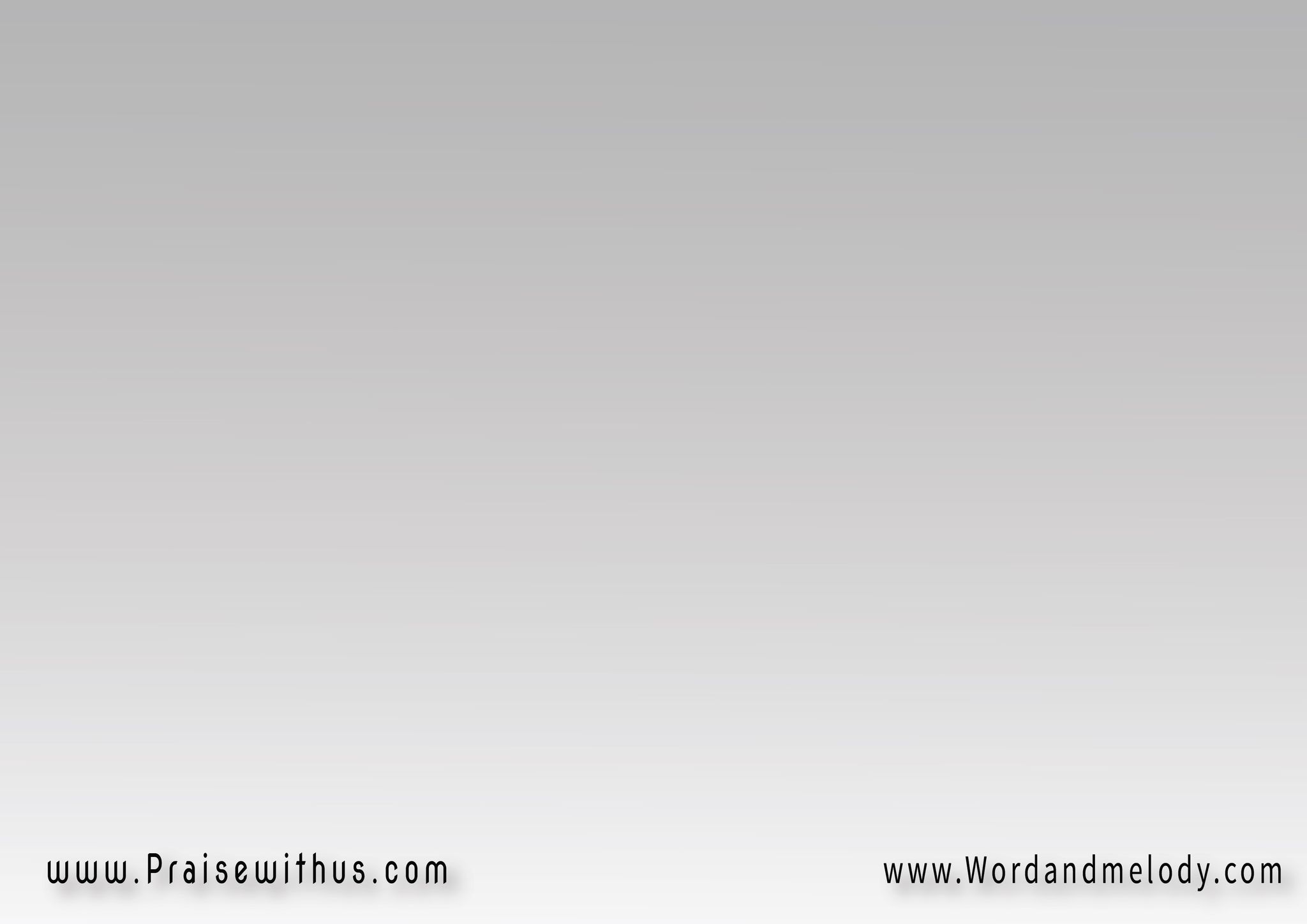 نعظــم دم الحبيـــب
هللويـــا للعــلي
نباركك دوماً في كـل حين
أنت رب أمين أمين أمين
أنت رب أمين
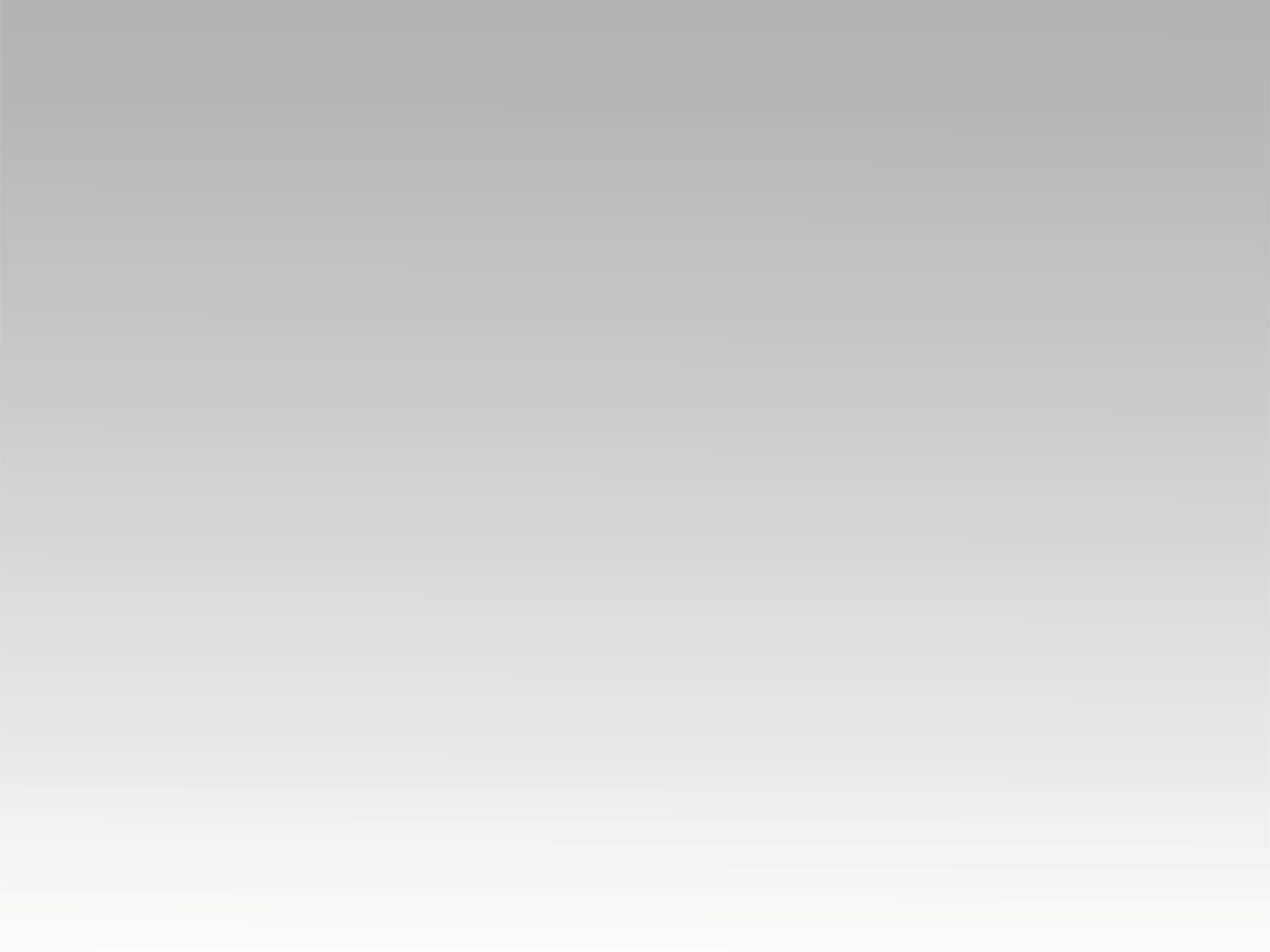 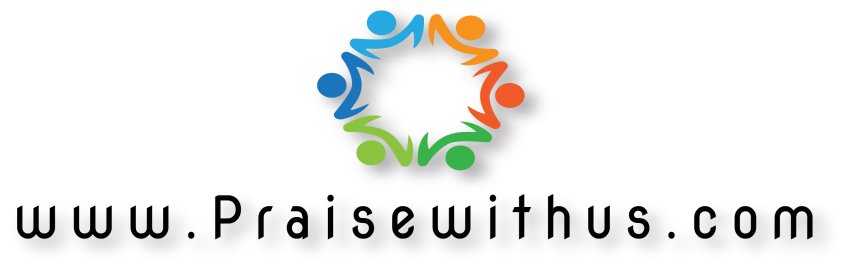